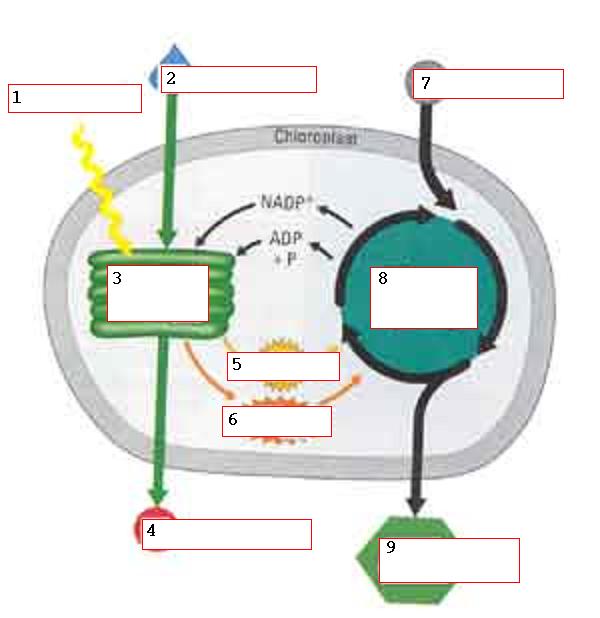 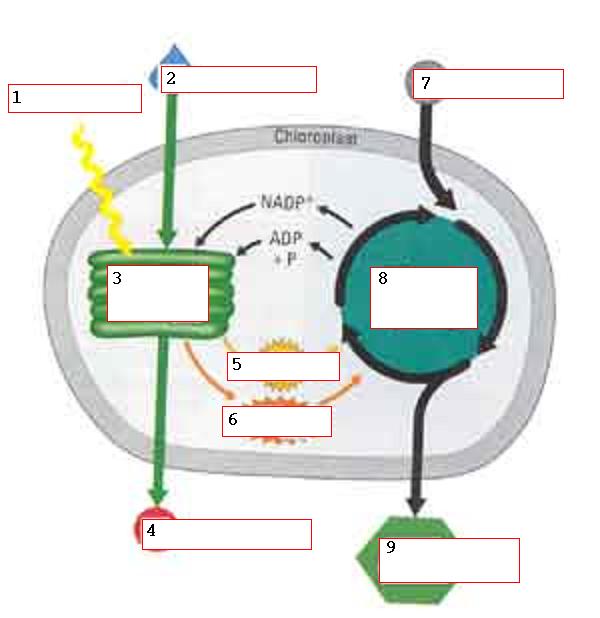 Light
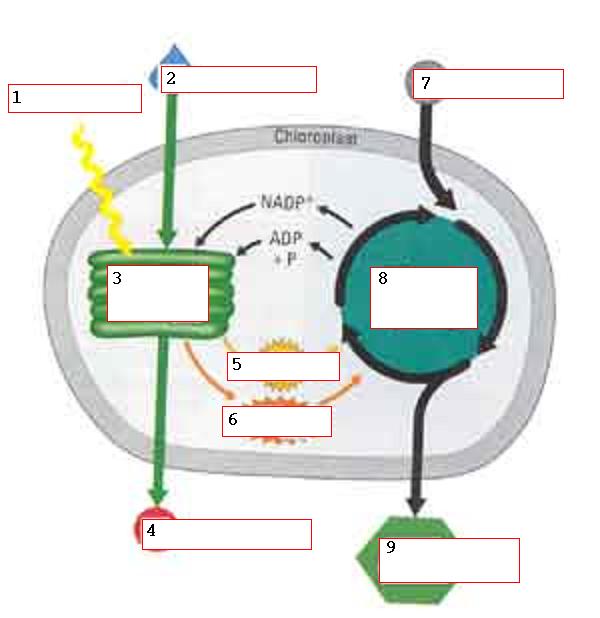 H2O
Light
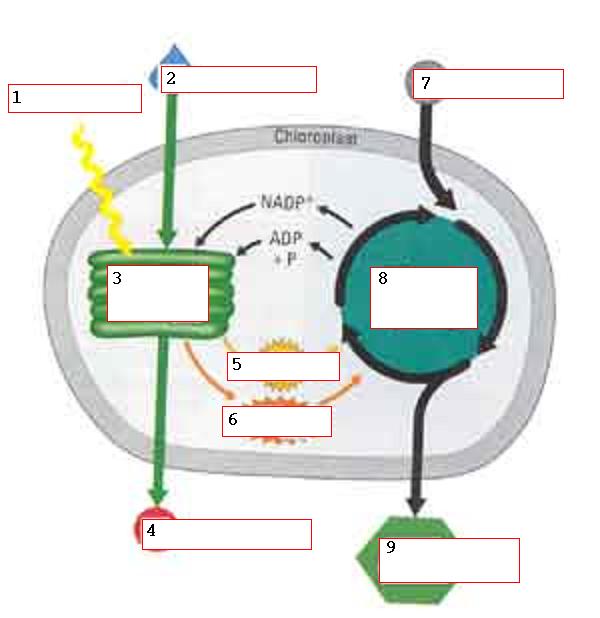 H2O
Light
Photosystems 
ETC
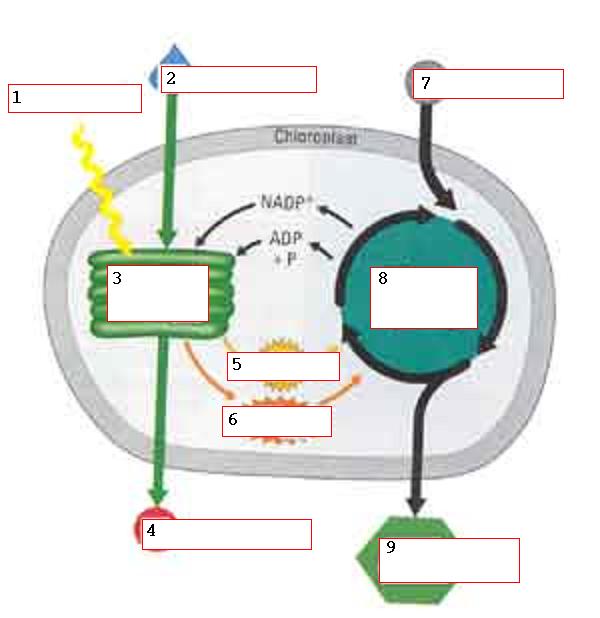 H2O
Light
Photosystems 
ETC
O2
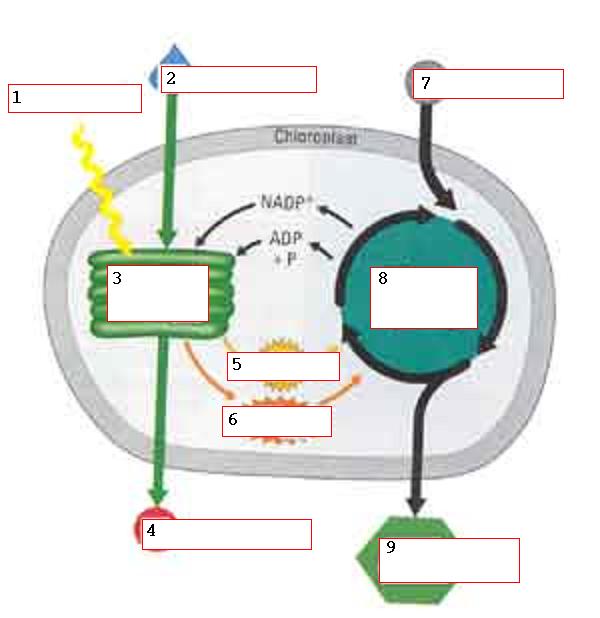 H2O
Light
Photosystems 
ETC
ATP
O2
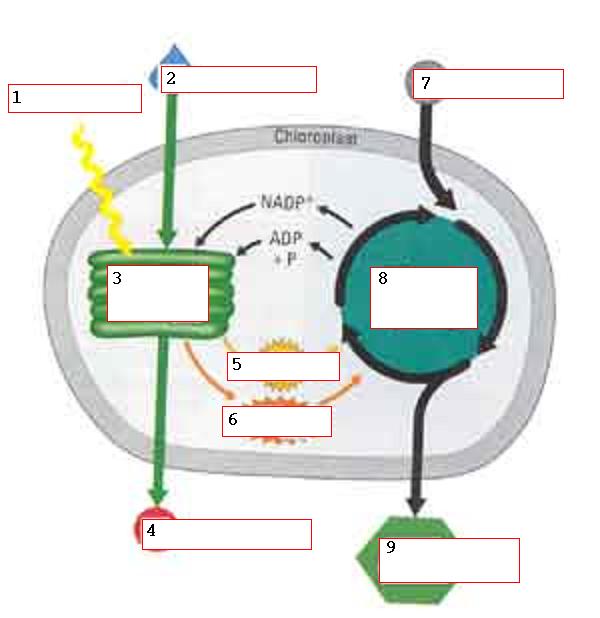 H2O
Light
Photosystems 
ETC
ATP
NADPH
O2
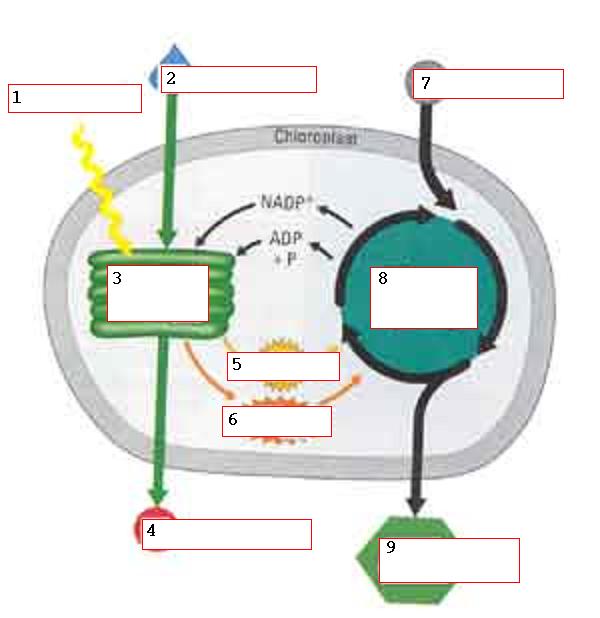 H2O
Light
CO2
Photosystems 
ETC
ATP
NADPH
O2
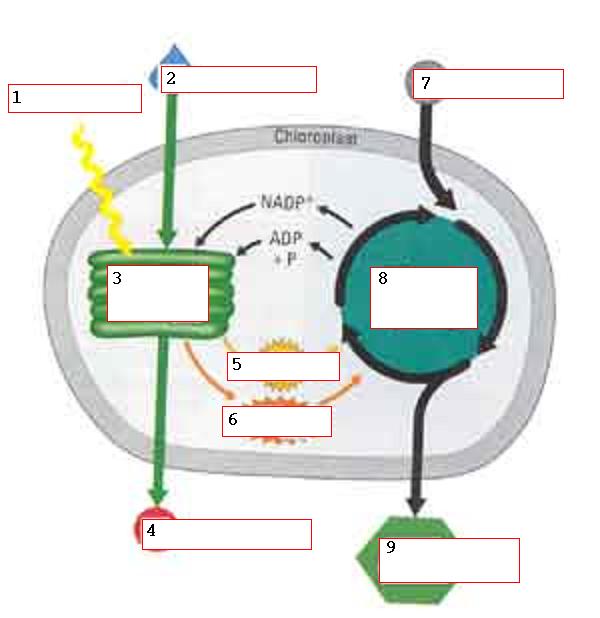 H2O
Light
CO2
Photosystems 
ETC
Calvin Cycle
ATP
NADPH
O2
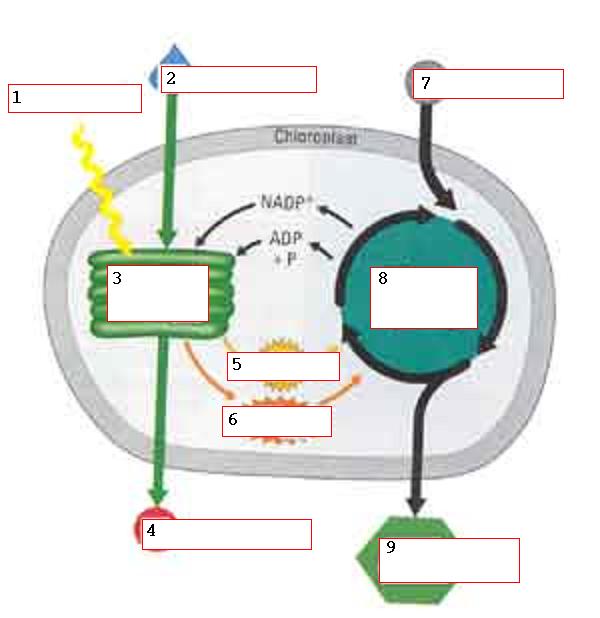 H2O
Light
CO2
Photosystems 
ETC
Calvin Cycle
ATP
NADPH
O2
Sugar